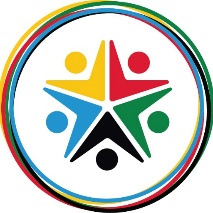 People. Society and Culture
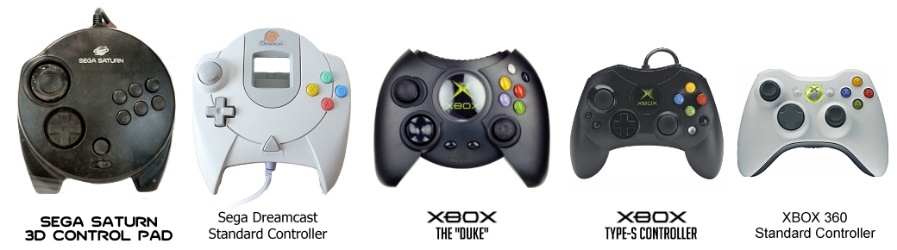 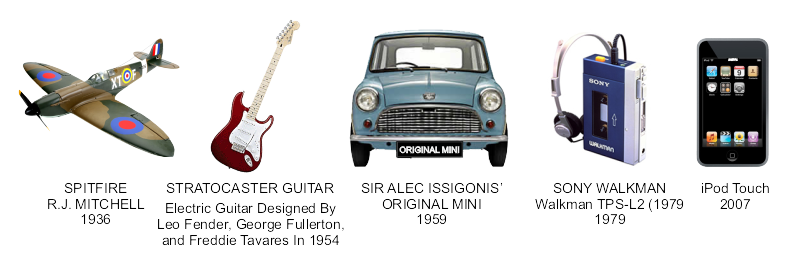 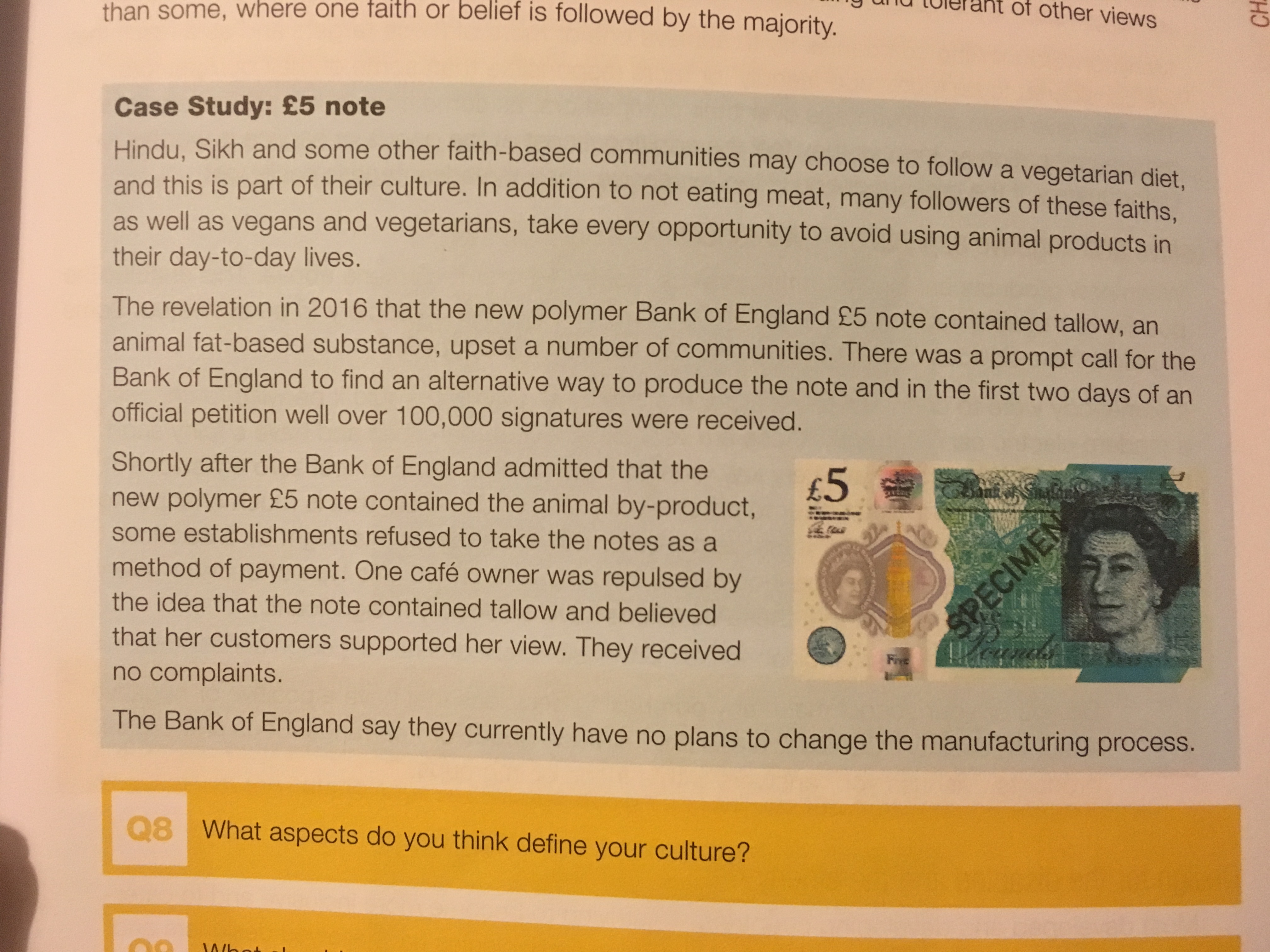